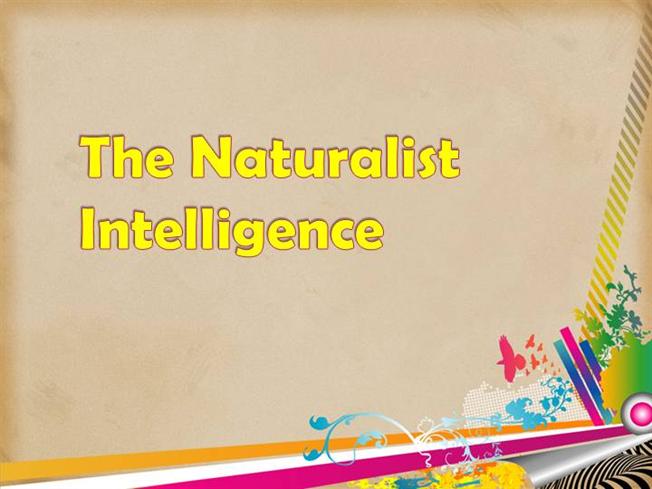 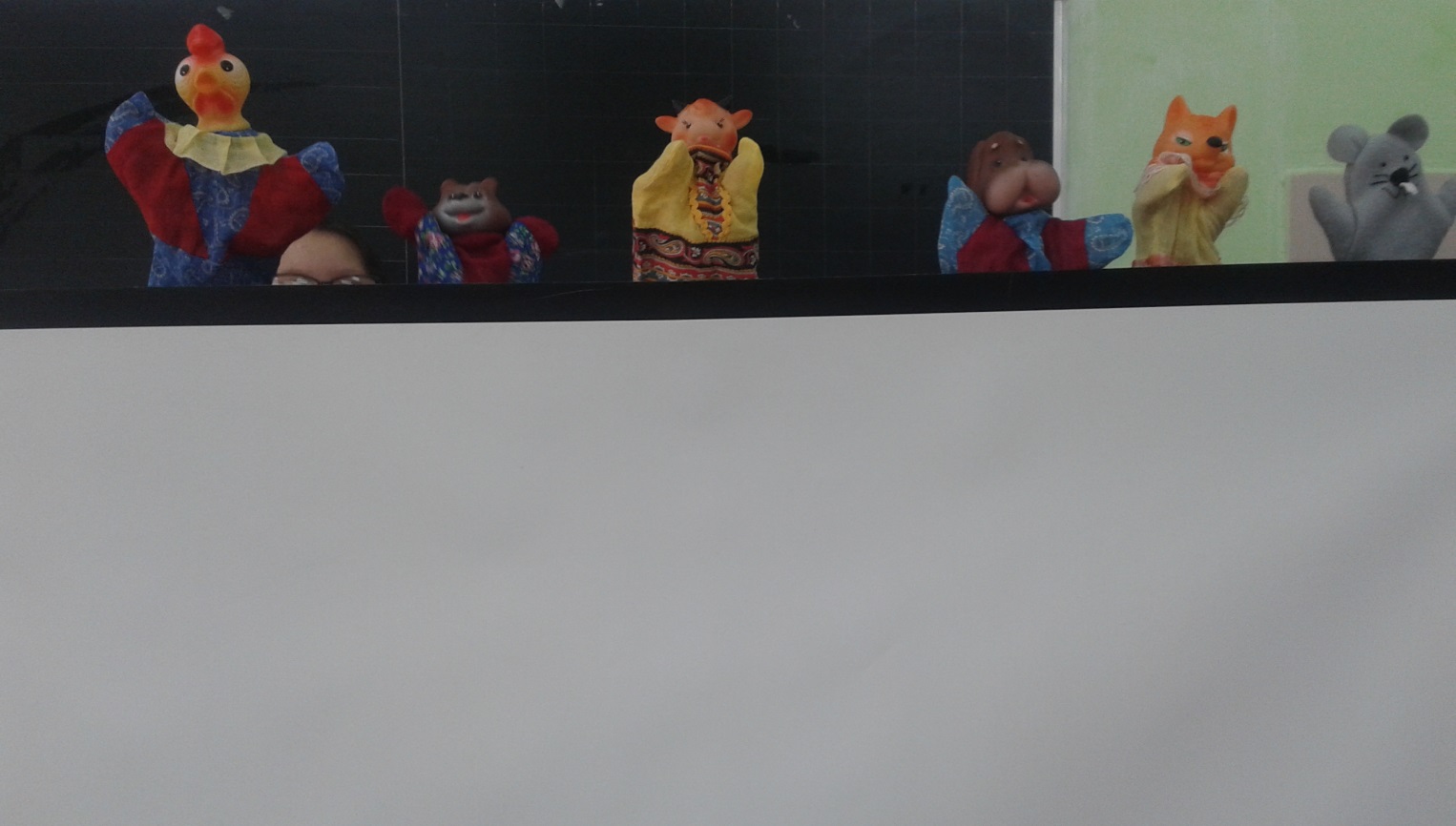 На уроке казахского языка в 4х классах (учитель жулбаева ж.т.)
при изучении темы
«Мен қуыршақ театрына
Барамын» Учащиеся показали свои авторские спектакли
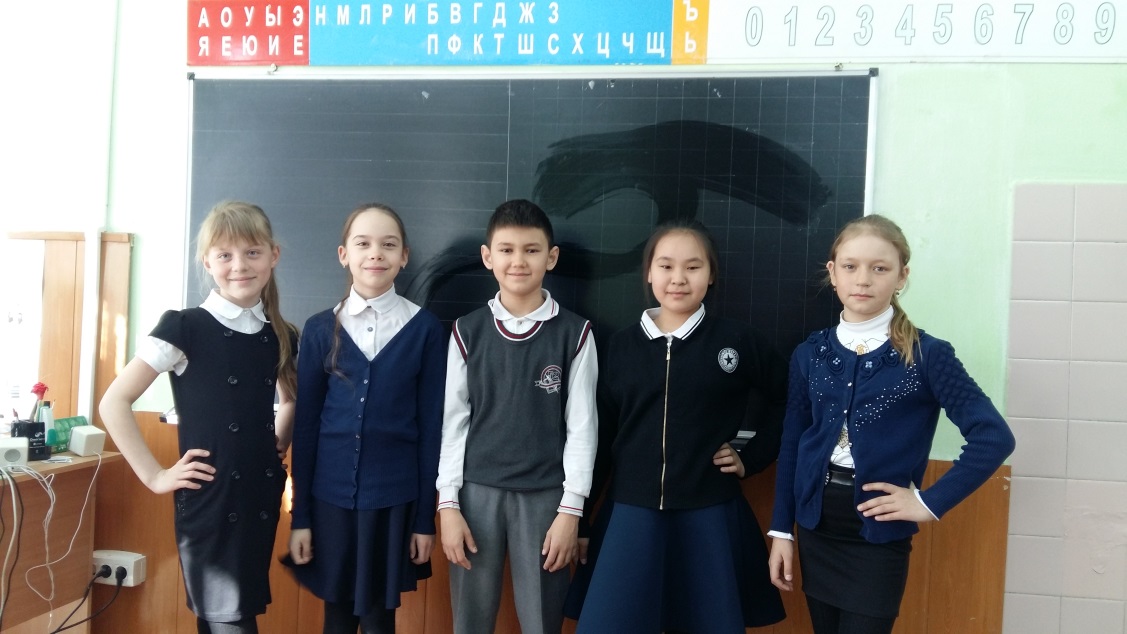 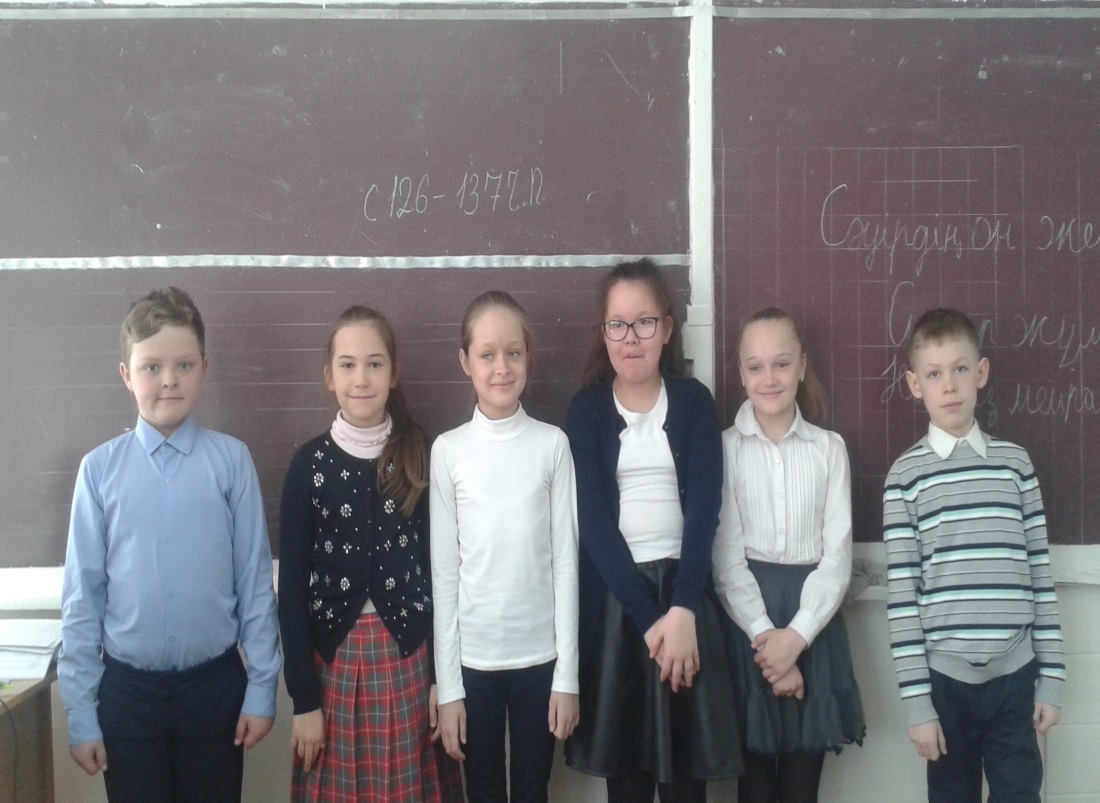 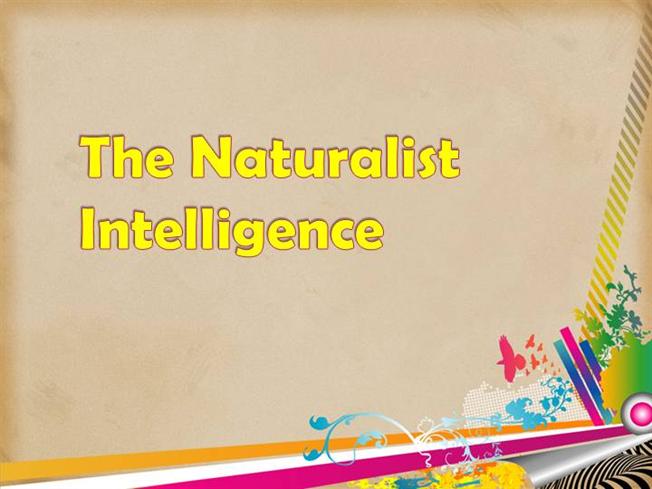 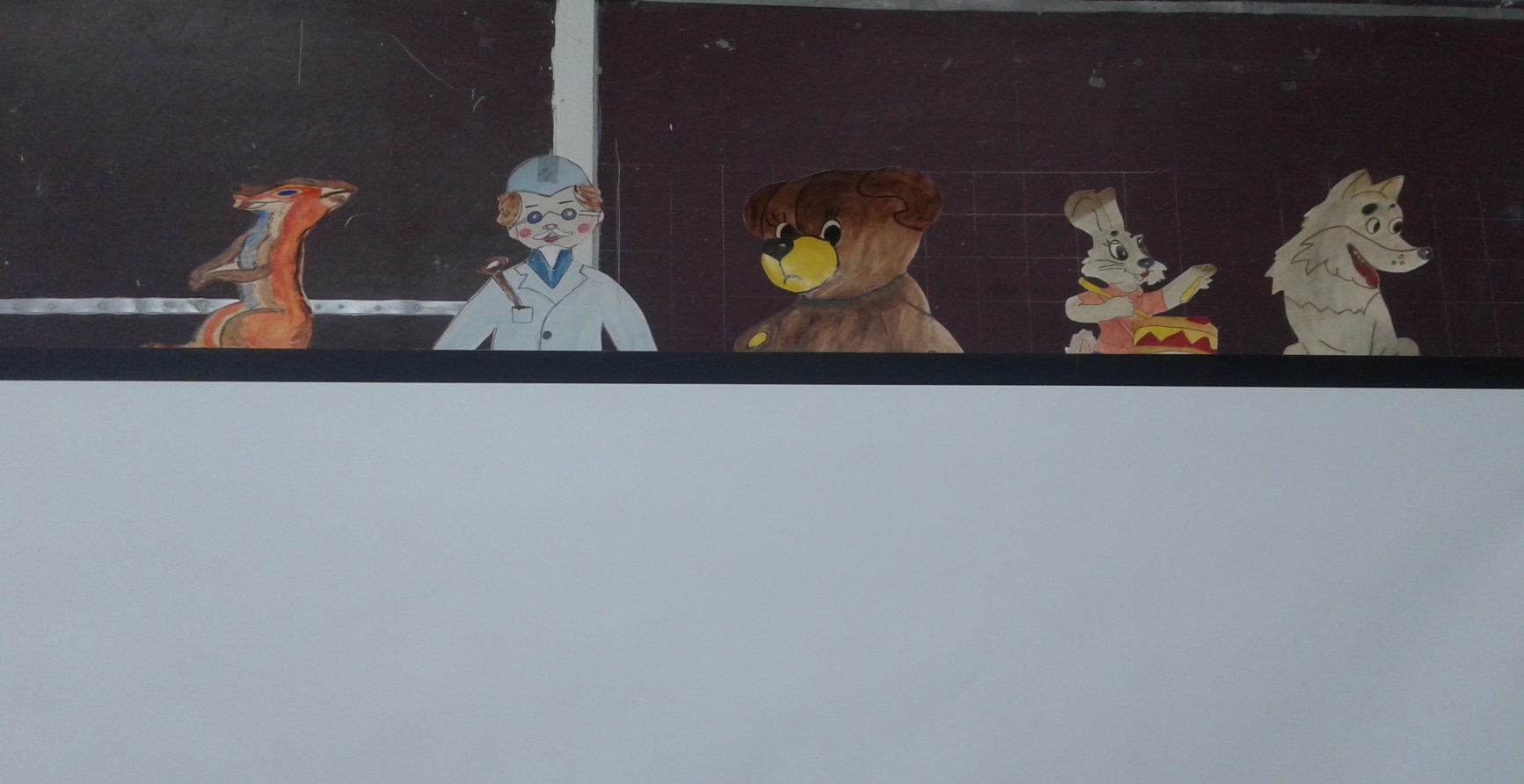 Ребята были в роли режиссёра, актёра.
 Сами изготовили кукол
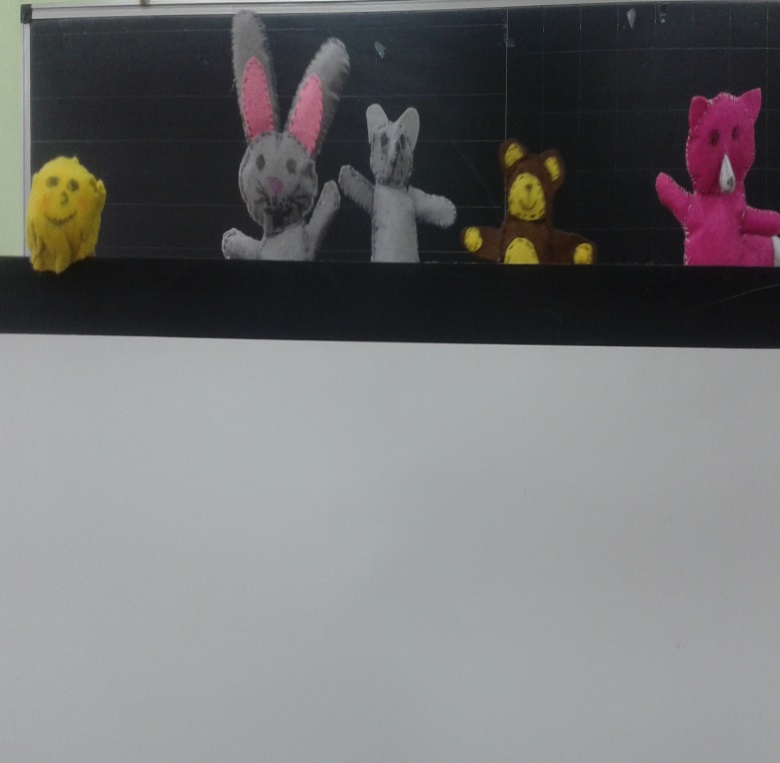 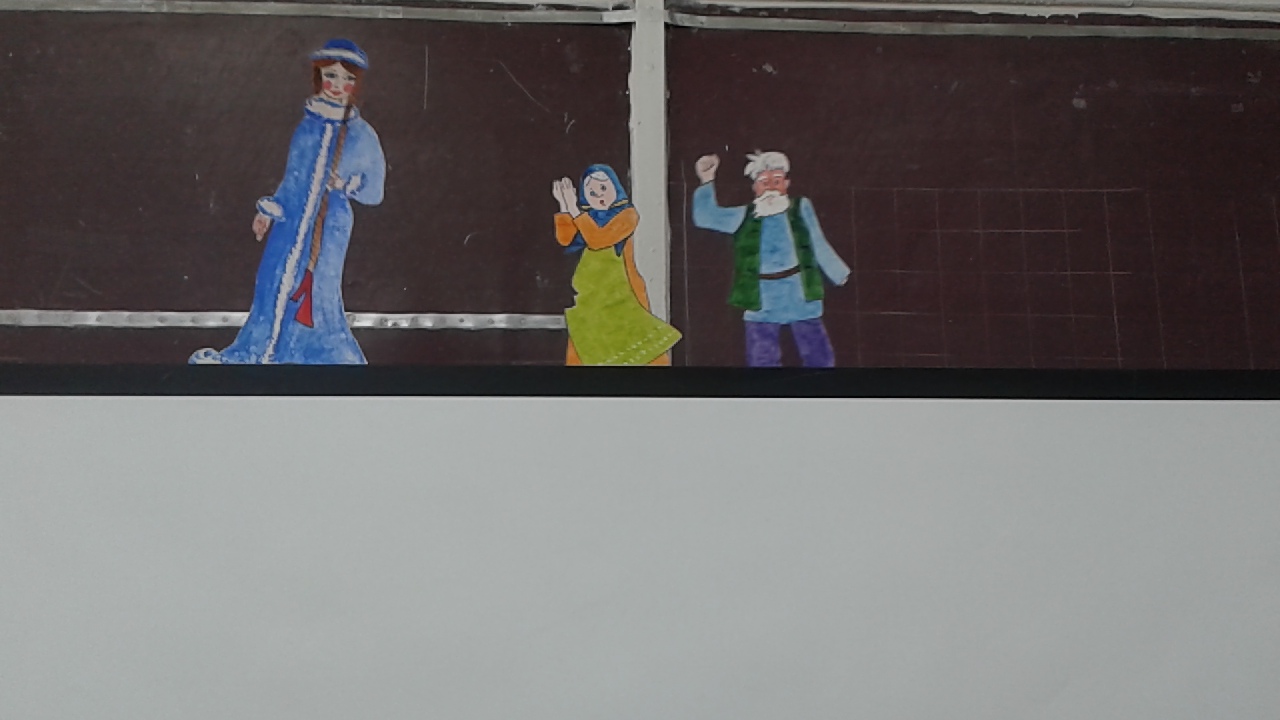